Photon rejecting scintillator
Jin Huang
Los Alamos National Lab
Generic discussion
Add scintillator before preshower to reject photons VS electron
Interested energy range 1~few GeV (photon rate drop quickly)
Need to be simple & fast for trigger implementation
Generic rate for single photon on stand alone scintillator:
Prob. for photon energy dep = 1-exp(-L/L0)
Where L0 ~ 55 cm for scintillator
Simulated by Zhiwen:
Zhiwen’s simulation
10cm 	22%
5cm 	14%
2cm 	5%
1cm 	3.3%
0.5cm 	2.3%
0.25cm 	0.65%
Jin Huang <jinhuang@jlab.org>
EC group Internal Communication
2
From last week - Radiation dose is OK
Before the preshower Pb and without protection from lower energy EM background
Turn out to be not very bad since photon penetrate more depth
Ratio of  energy deposition in active layers from a input photon
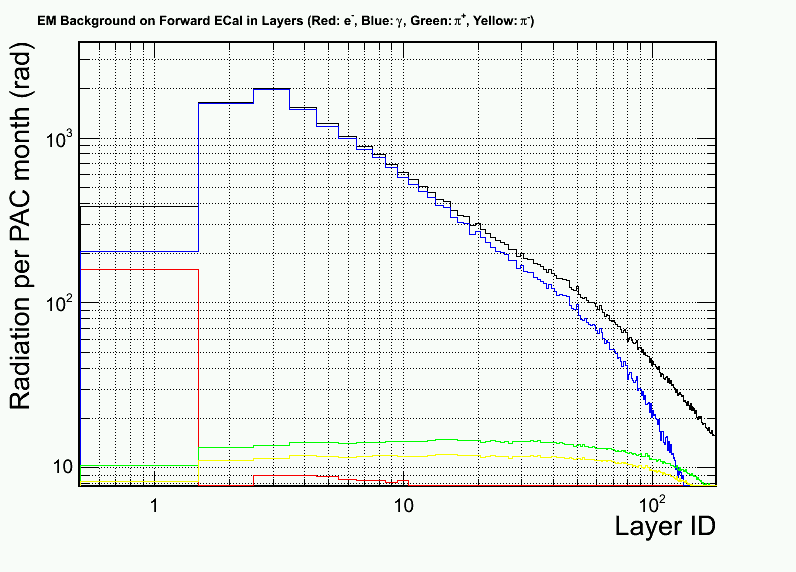 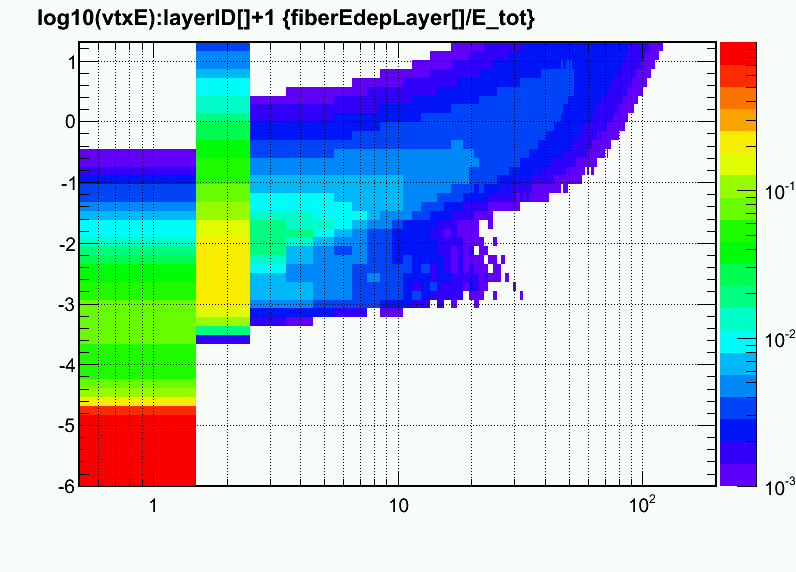 Log10(Eϒ/GeV)
Majority E
Dominated by 
low-E γ & electron
Photon-rej Scintillator
Preshower
Photon-rej Scintillator
Preshower
Jin Huang <jinhuang@jlab.org>
EC group Internal Communication
3
Geant4 Simulating scintillator before preshower
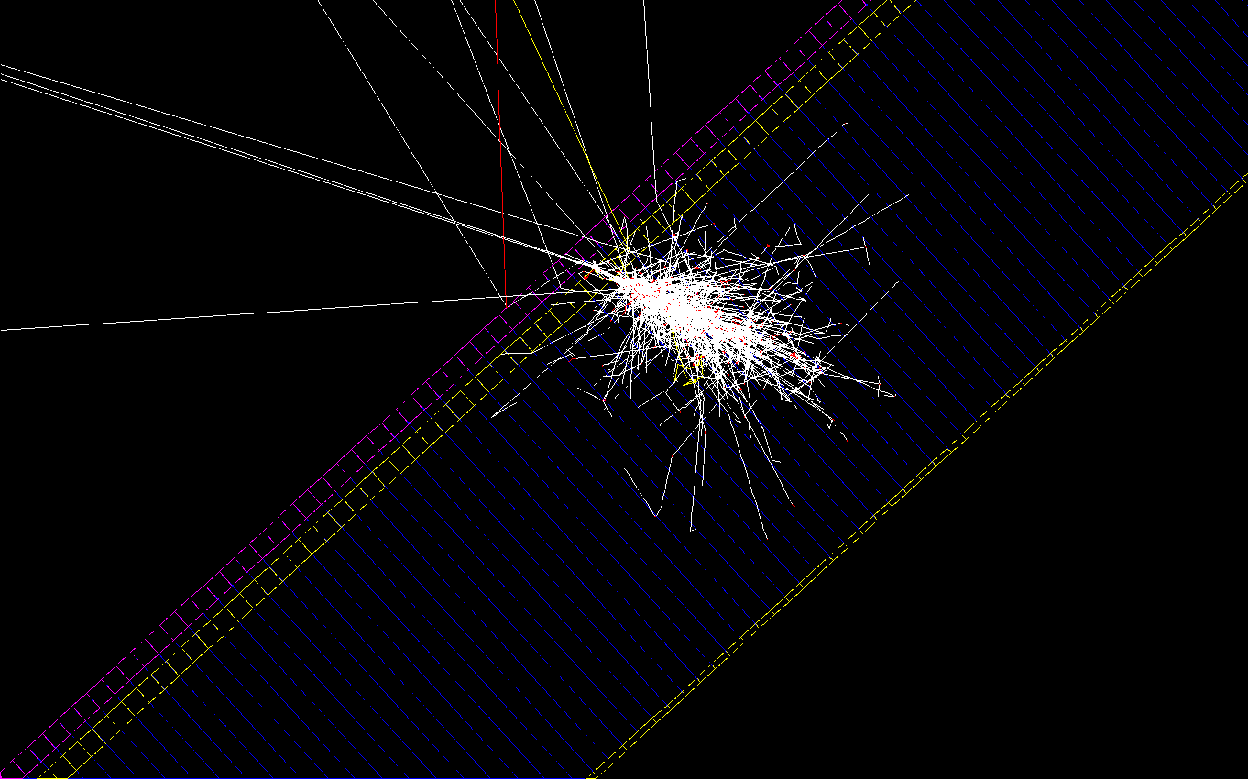 γ
Lots of back scattering!
Scintillator
Thickness = 5 mm
Preshower Pb
Preshower Scint
Jin Huang <jinhuang@jlab.org>
EC group Internal Communication
4
Simulated efficiency & rejection
Electron
 Pion
 Photon
Energy range: 1-7 GeV, flat phase space for SIDIS-forward
MIP peak
Efficiency
~1:7 γ-rej with cut below MIP peak
Cut on energy dep.
Jin Huang <jinhuang@jlab.org>
EC group Internal Communication
5
Simulated efficiency & rejection
Most photon focus on lower energy side (π0 decay)
And lower energy photon produce less back scattering
Therefore, do the study again with 1<Eγ<2 GeV
Electron
 Pion
 Photon
1<Eγ<2 GeV
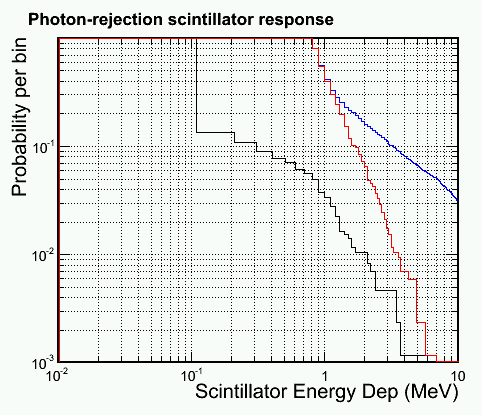 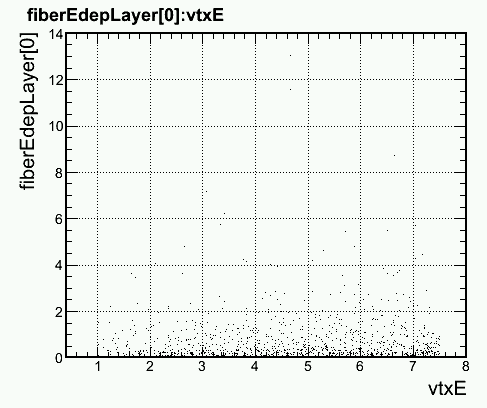 Efficiency
E dep for photons (MeV)
~1:20 γ-rej with cut below MIP peak
Eγ (GeV)
Cut on energy dep.
Jin Huang <jinhuang@jlab.org>
EC group Internal Communication
6
Discussion
Photon rejection: 
1:20 (1-2 GeV) 
1:7 (full E range)
Cut well below MIP peak
Back scattering from calorimeter is significant
We can try
Move scintillator away from preshower?
Ex. put it before the heavy gas cherenkov 
Use two layer of scintillator to rej backscattering? 
Probably not efficient
More to study
Background level – plan to use background imbedding 
Correlated photon background from π0 delay
Energy deposition to trigger level smearing
Jin Huang <jinhuang@jlab.org>
EC group Internal Communication
7